МДОАУ «Детский сад №91 комбинированного вида «Росинка» г. Орска»
«Создание интерактивных 
тренажеров в сервисе LearningApps»
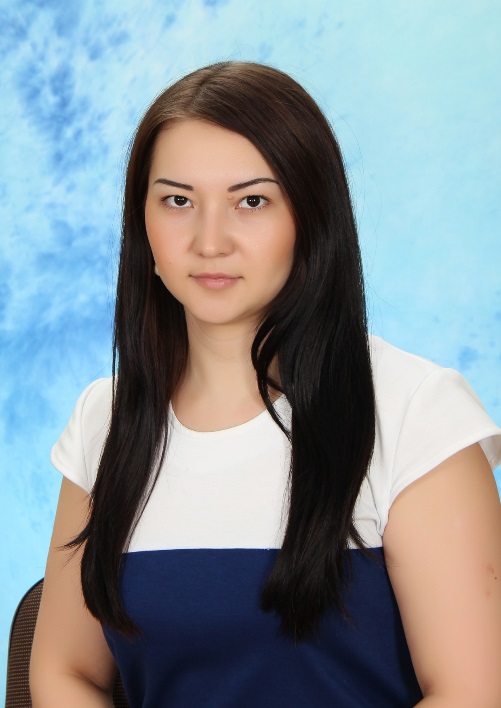 Воспитатель I КК:
Абдрахманова 
Дария 
Мурзамуртовна
Орск, 2015
Цель мастер–класса: Ознакомиться с сервисом LearningApps и научиться работать в нём.
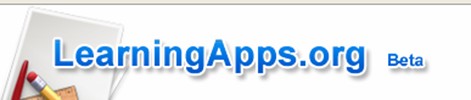 Задачи мастер–класса:– образовательные:– способствовать выработке навыков и умений создания интерактивных тренажеров в сервисе LearningApps;	– развивающие:– развивать ИКТ-культуру, активность, самостоятельность;	– воспитательные:– способствовать выработке коммуникативных навыков.
Возможности сервиса LearningApps.org:● Использование готовых заданий-тренажеров (доступно без регистрации)● Создание новых заданий-тренажеров на основе готовых● Создание заданий на основе имеющихся шаблонов● Получение текстовых ссылок на задания и в виде QR-кода, кода для вставки на веб-страницу (доступно без регистрации)● Сохранение на ПК для использования задания офф-лайн ● Публикация в соц.сетях (доступно без регистрации)● Создание рабочего пространство для работы с группой● Использование инструментов для работы и совместной работы (с некоторыми готовыми заданиями можно работать без регистрации)
Шаг 1. Зарегистрируйтесь на сервисе, для этого нажмите на кнопку ПОДАТЬ ЗАЯВУ
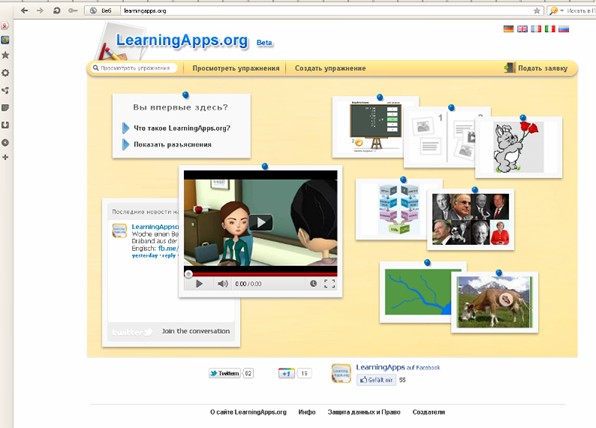 Шаг 2. Создать аккаунт
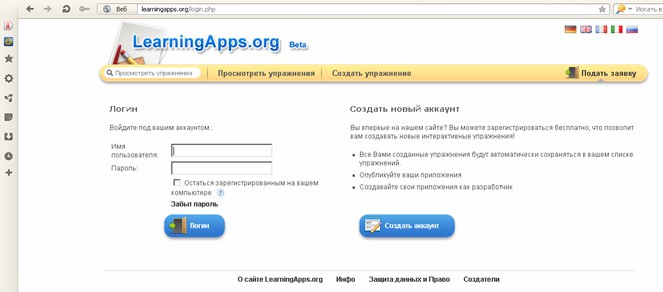 Шаг 3. Заполняем регистрационную форму
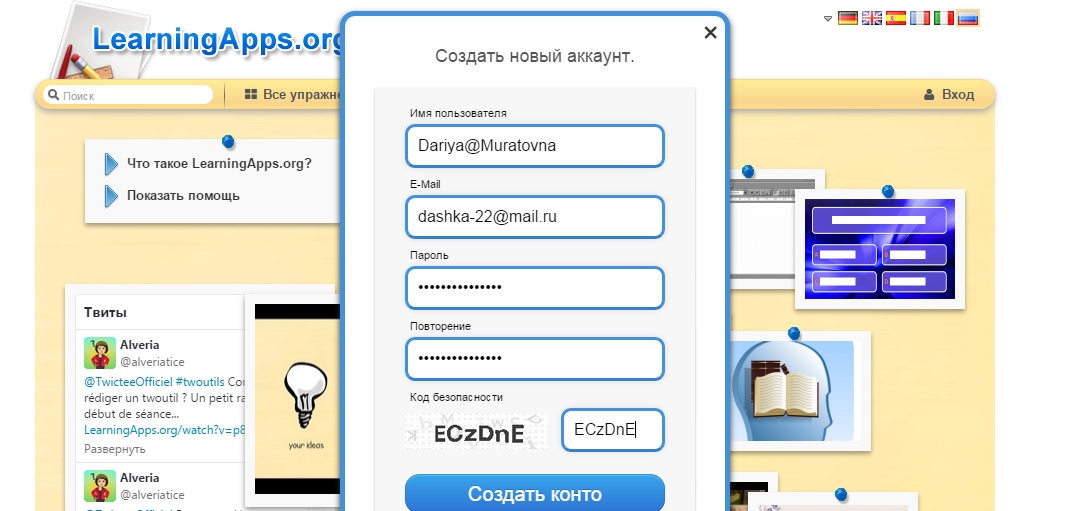 В данном сервисе очень просто и удобно использовать готовые задания-тренажёры с помощью раздела «Все упражнения». Доступ к готовым ресурсам открыт как для зарегистрированных, так и для незарегистрированных пользователей.
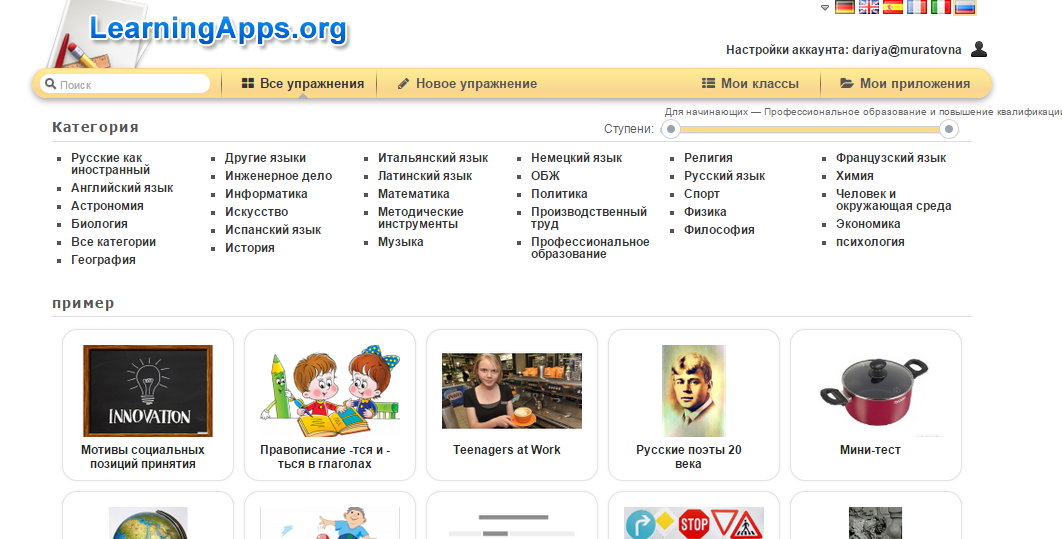 На сайте десятки шаблонов, позволяющих создавать тестовые задания любой структуры, включая в них не только текст, но и картинки, аудио- и видеоматериалы.
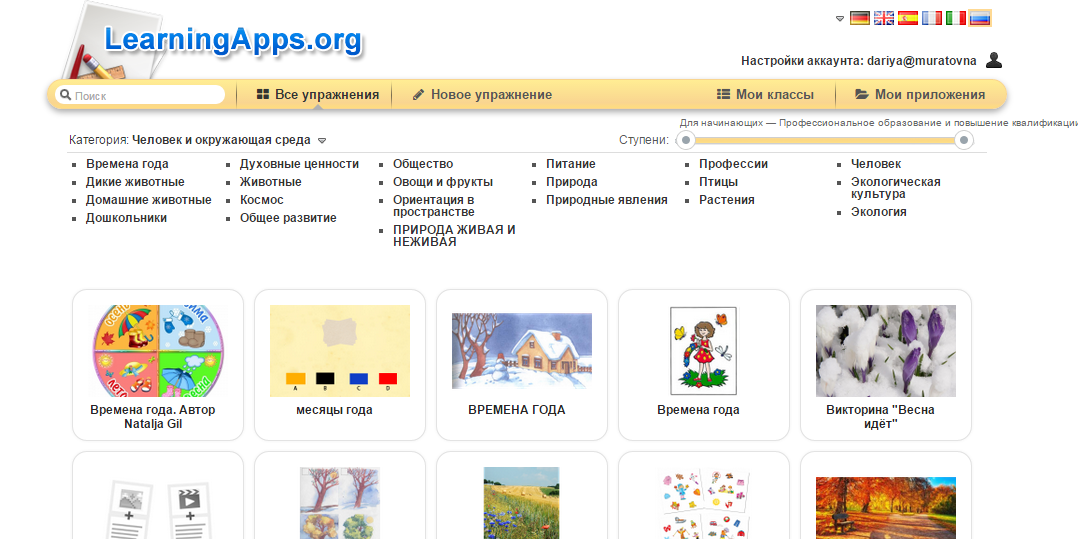 При помощи шаблонов сервиса LearningApps.org  можно создавать следующие виды упражнений:

Викторина
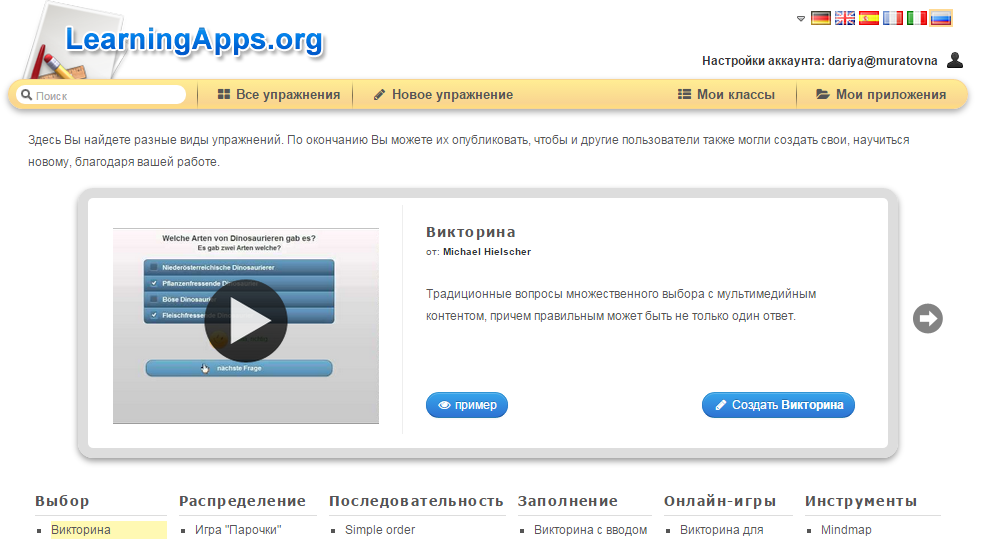 Викторина с выбором правильного ответа
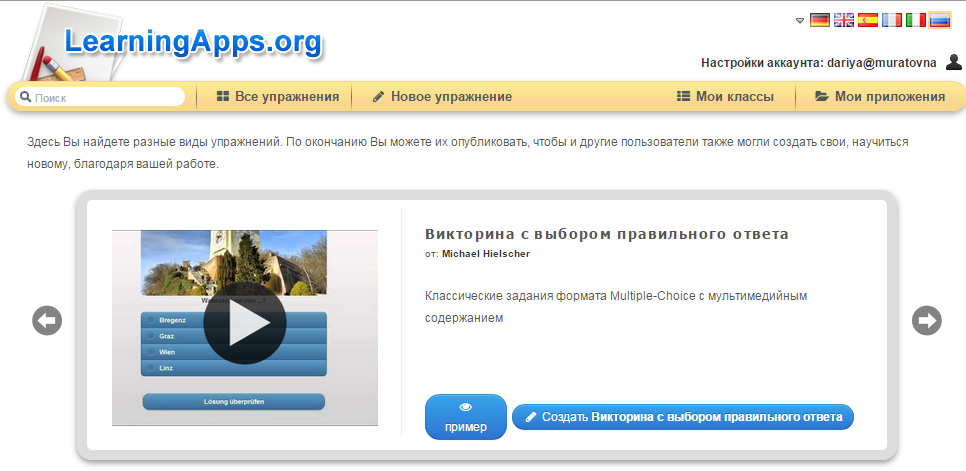 Слова из букв
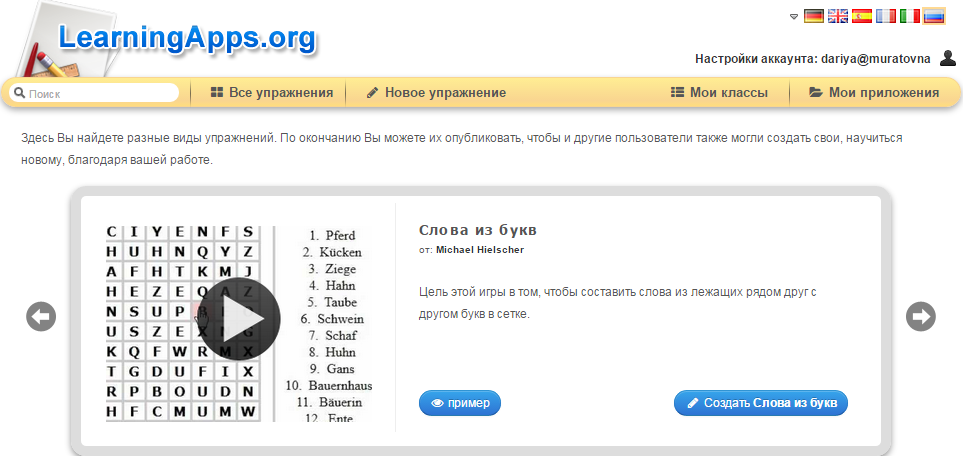 Найди пару
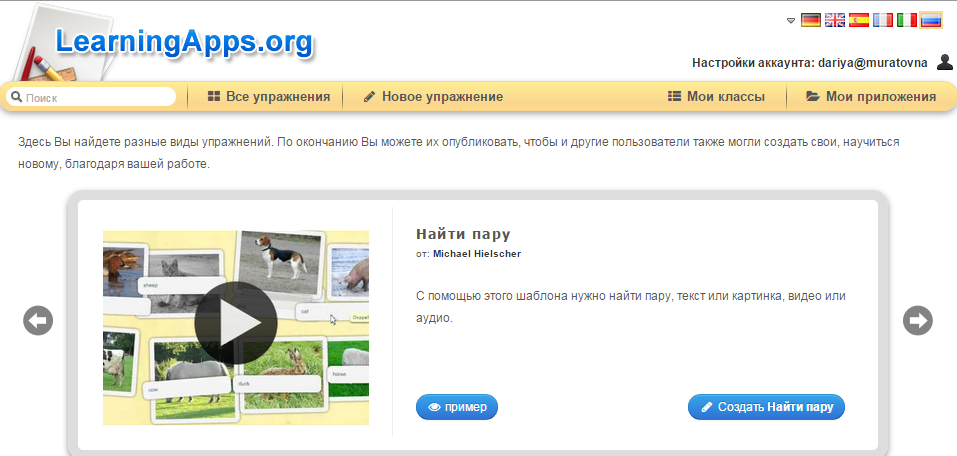 Классификация
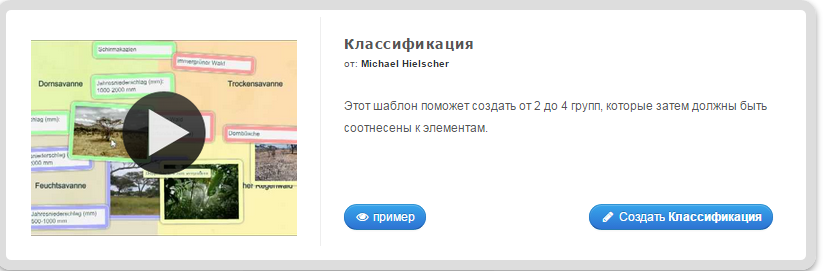 Сортировка картинок
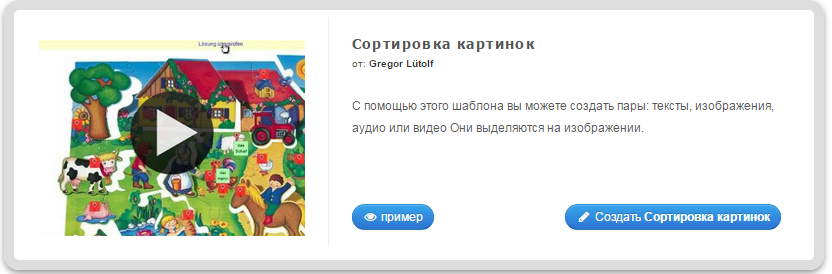 Кроссворд
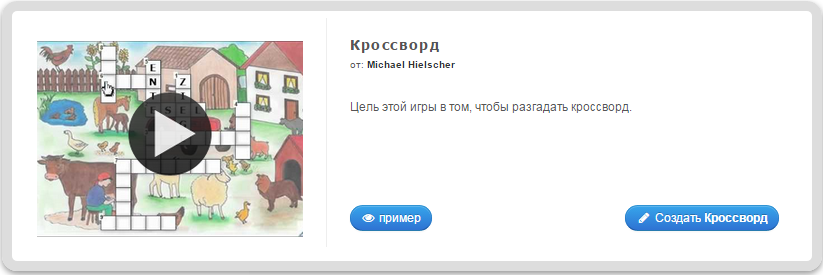 Папка Challenge
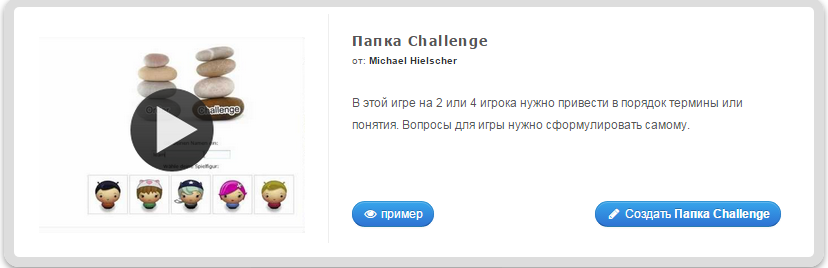 Хронологическая линейка
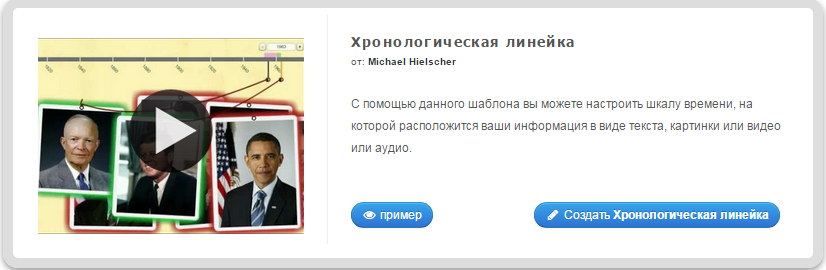 Пазл«Угадайка»
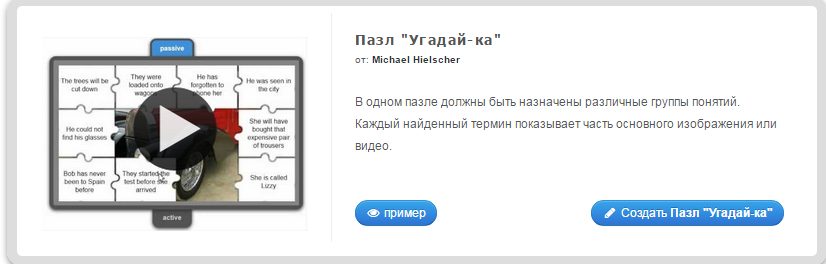 Шаг 4.Для возможности создания интерактивного задания выберите Создать упражнение
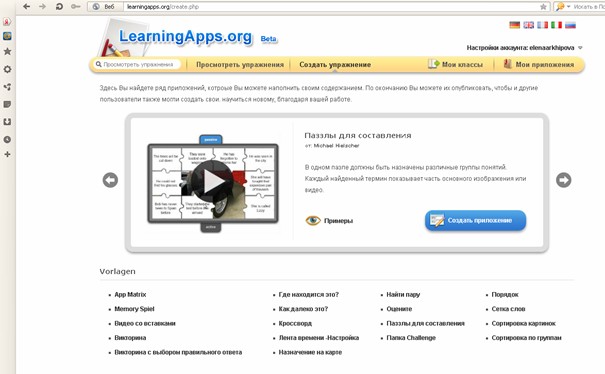 Шаг 5. Здесь вы найдете ряд приложений, которые вы можете наполнить своим содержание. Выберите приложение
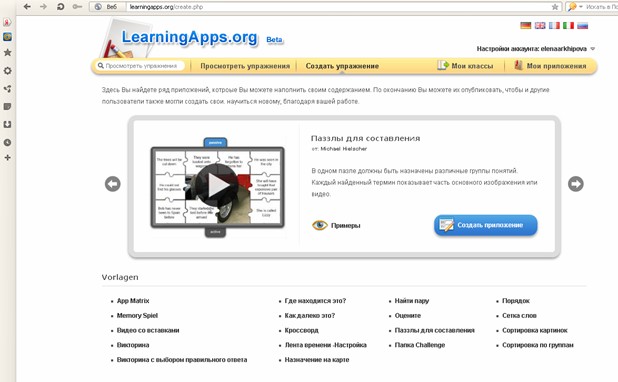 Для примера можно посмотреть варианты или сразу приступить к созданию своего
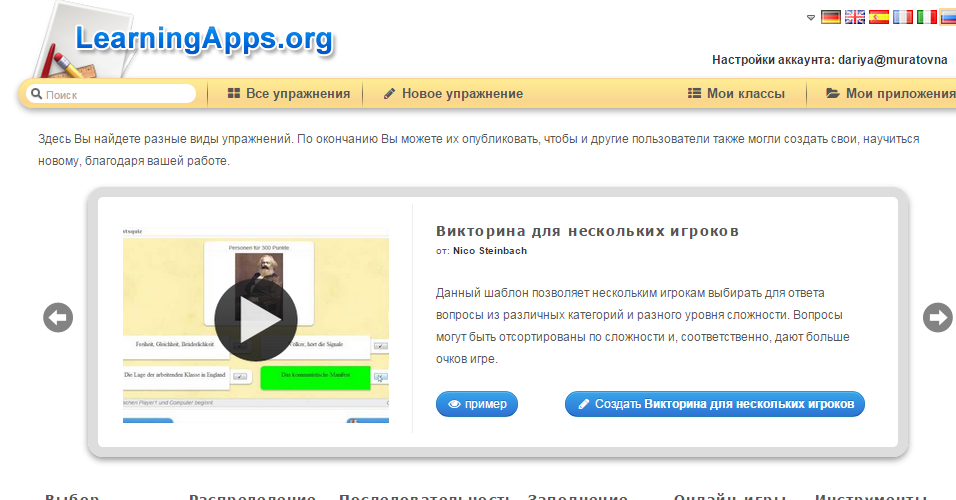 Введите заголовок, задание. Загрузите со своего ПК картинку либо видео и укажите адрес в интернете
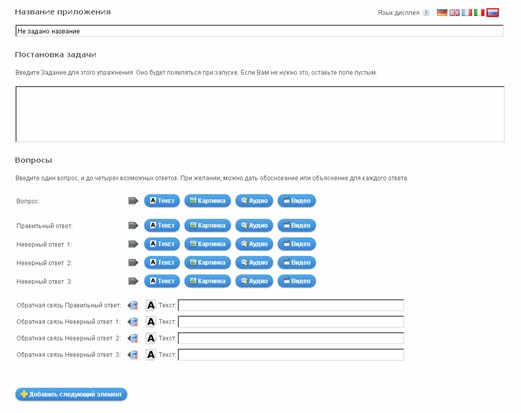 Шаг 7. Для просмотра нажмите кнопу Установить и показать в предварительном просмотре
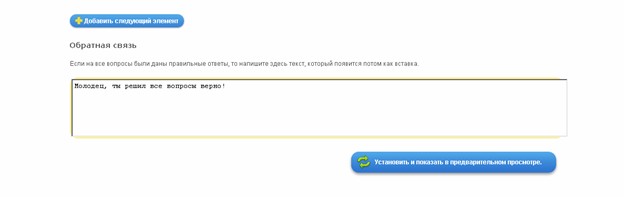 Шаг 8. После завершения работы нажмите кнопку Сохранить приложение
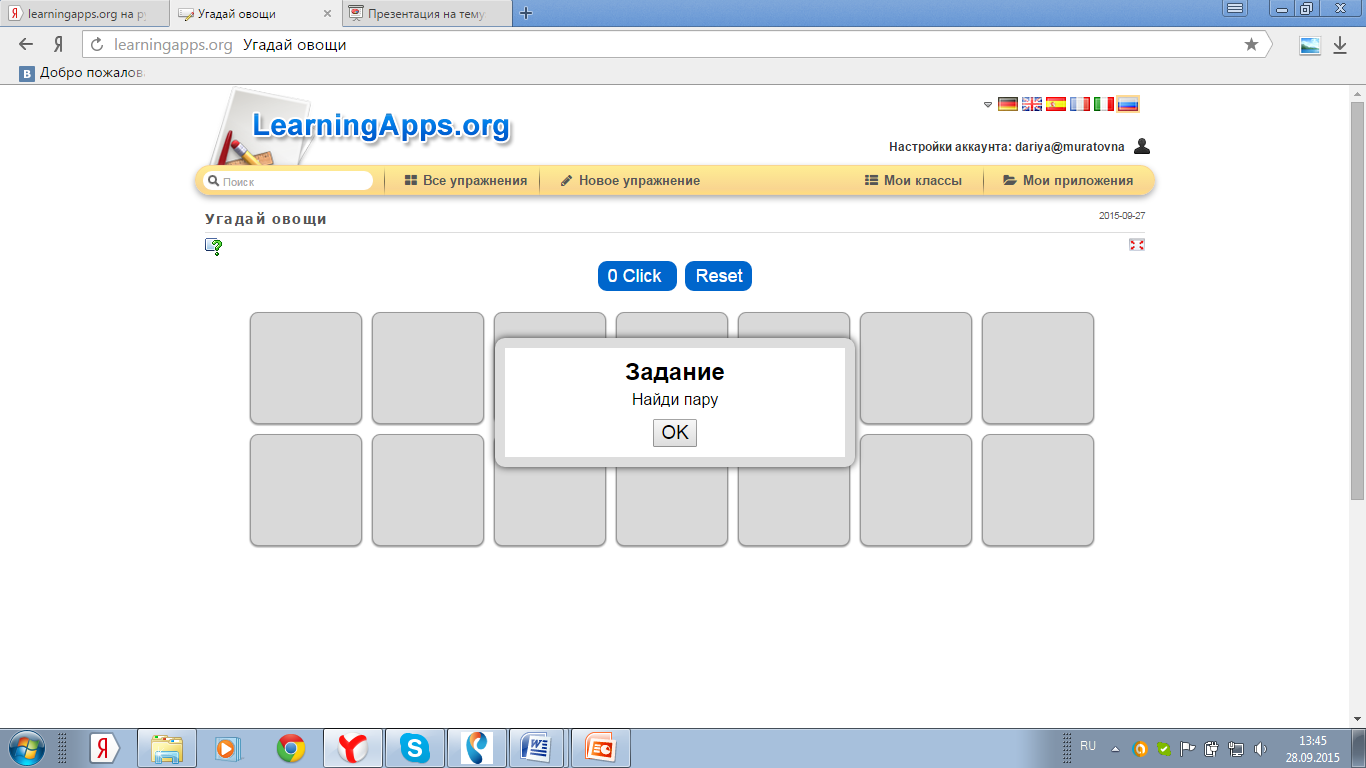 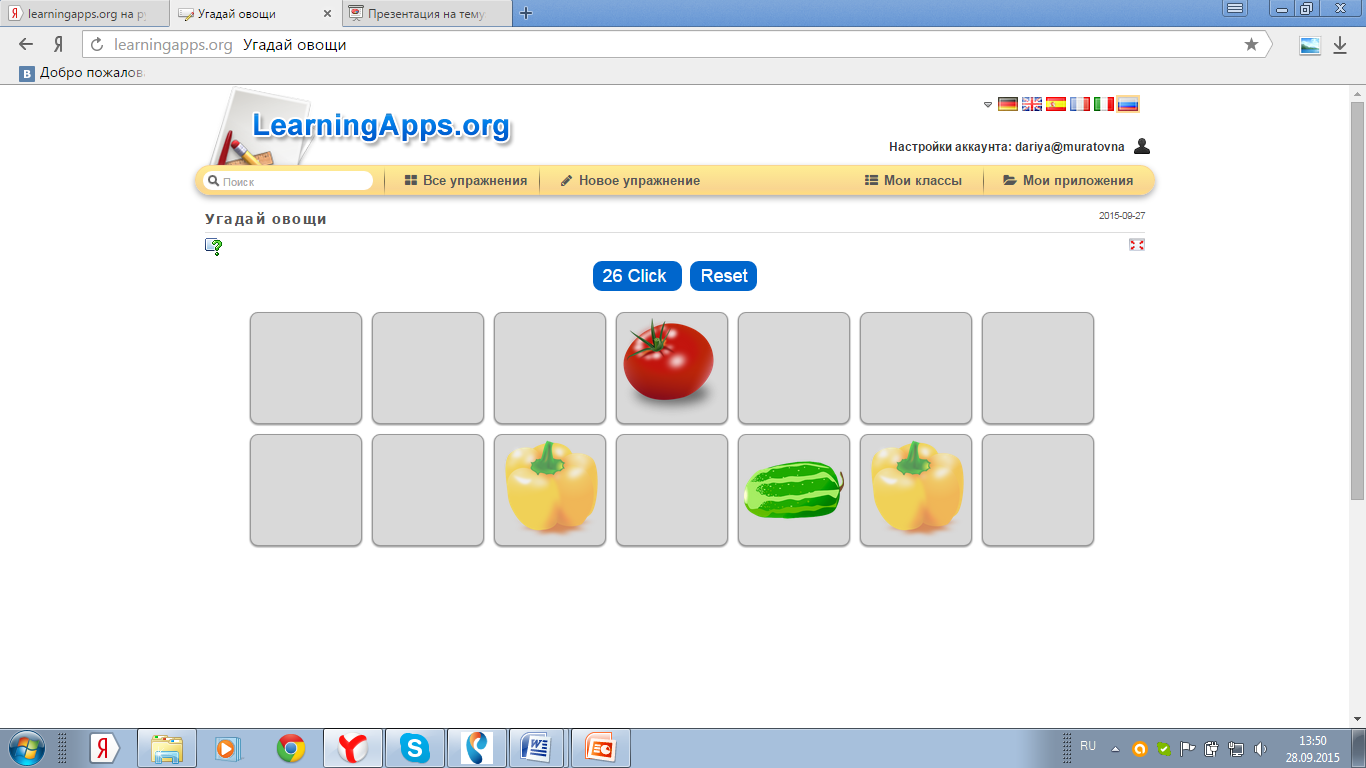 «Создание интерактивных тренажеров в сервисе LearningApps» дает возможность сделать занятие увлекательным и доступным!!!Спасибо за внимание!!!